Fotografie od našich partnerů
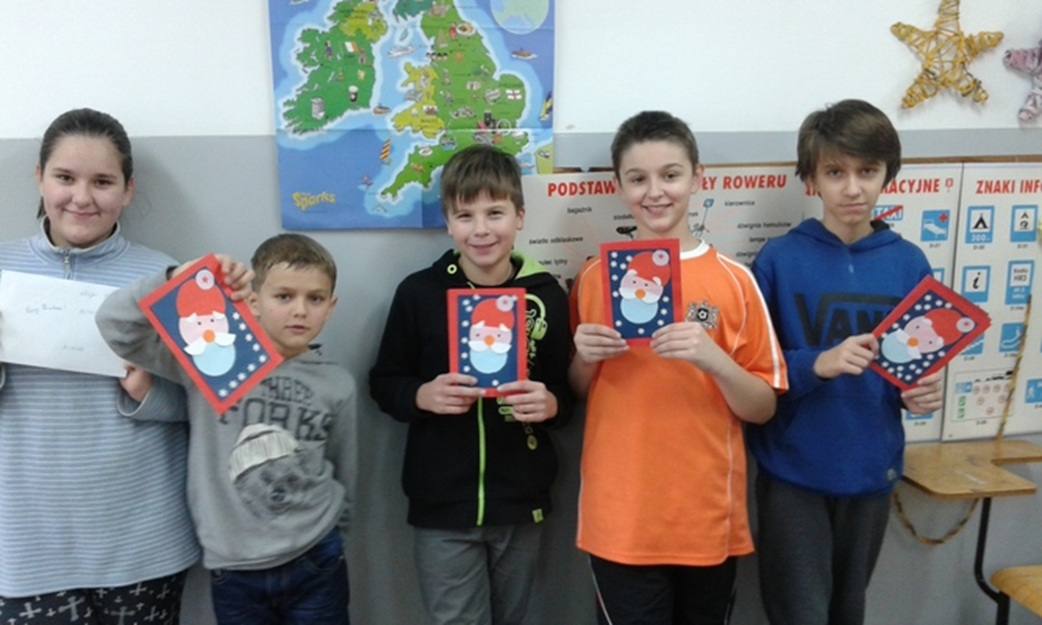 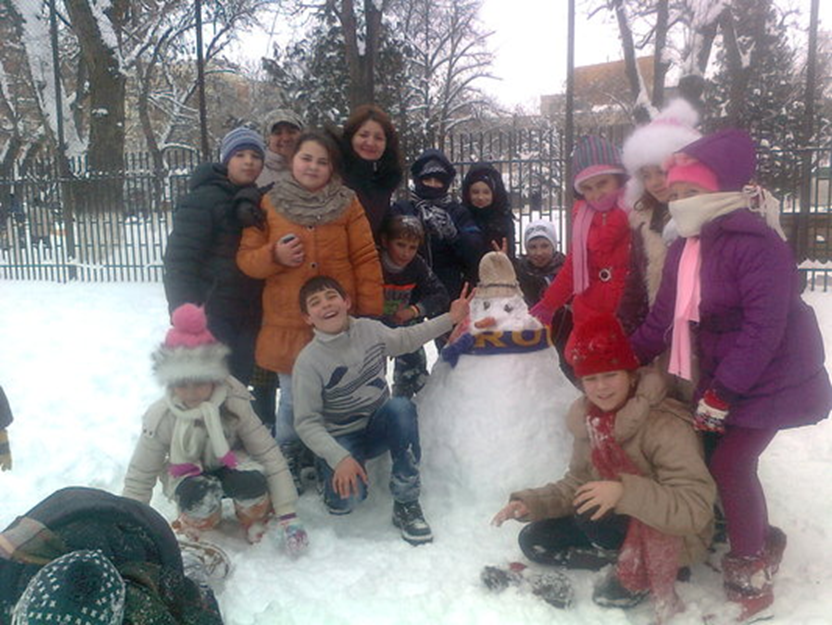 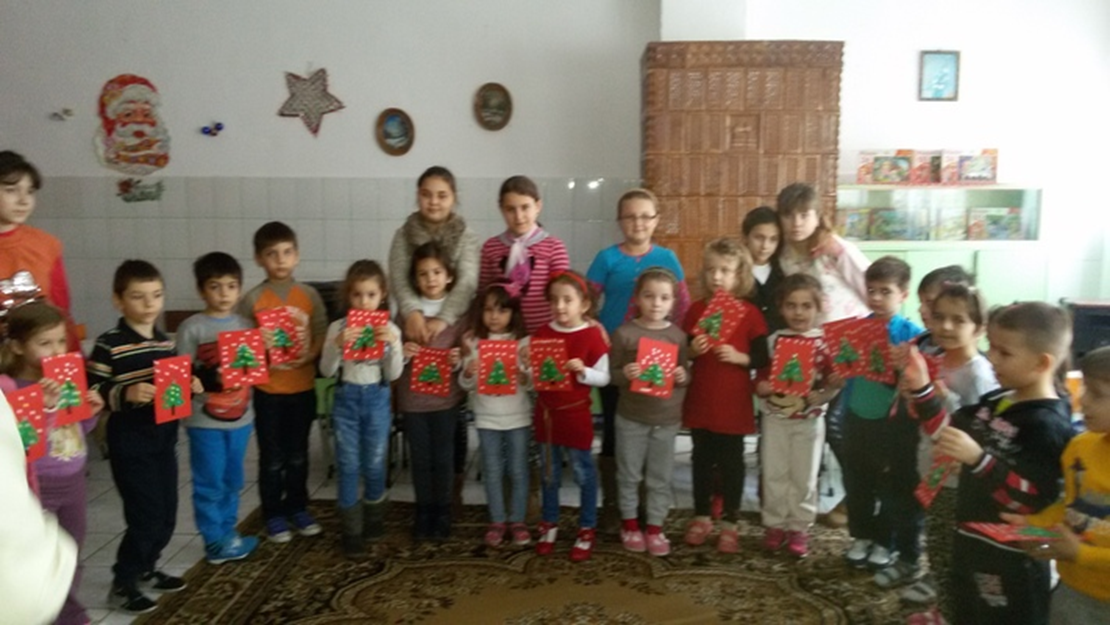 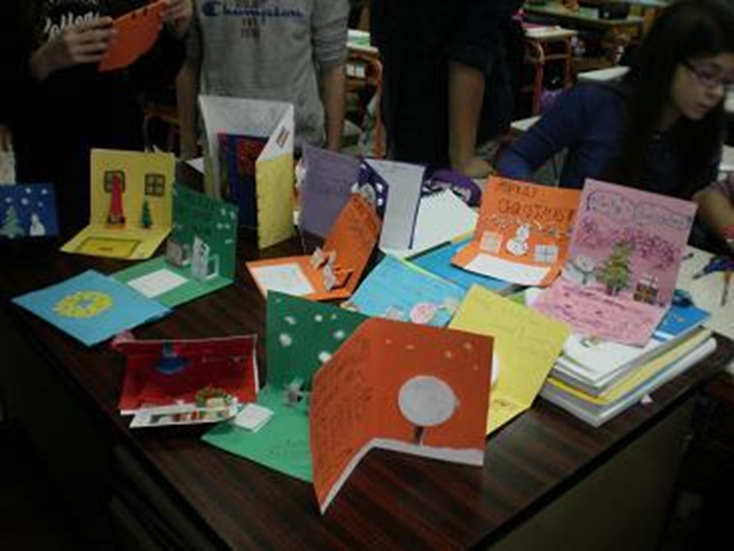 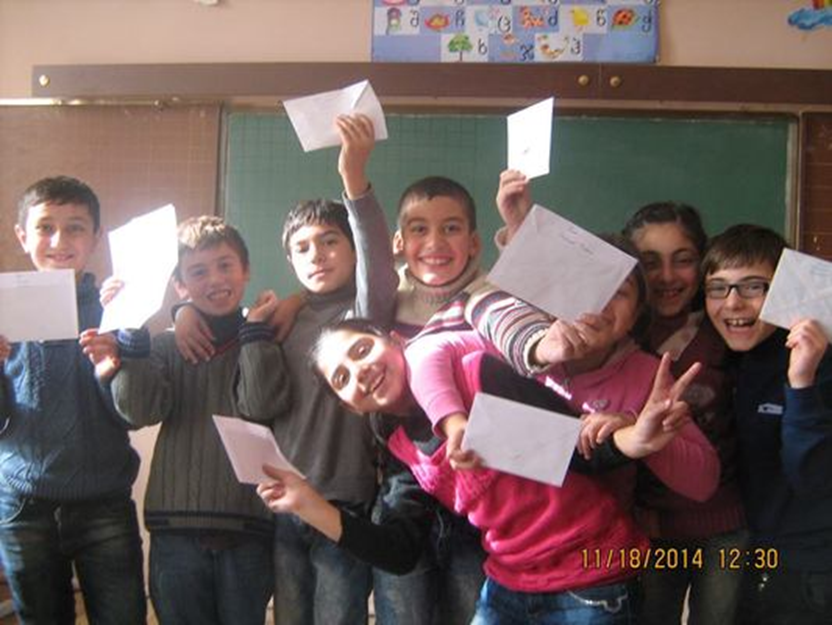 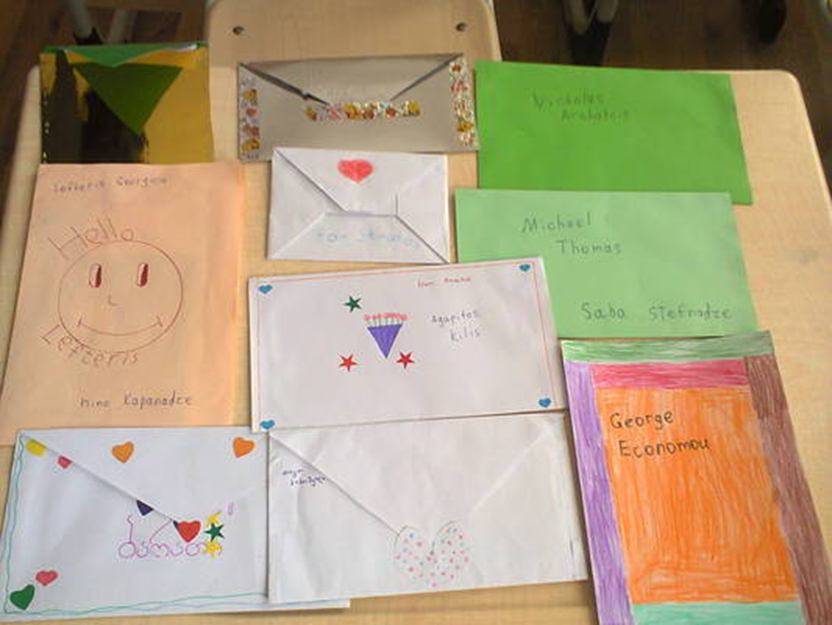 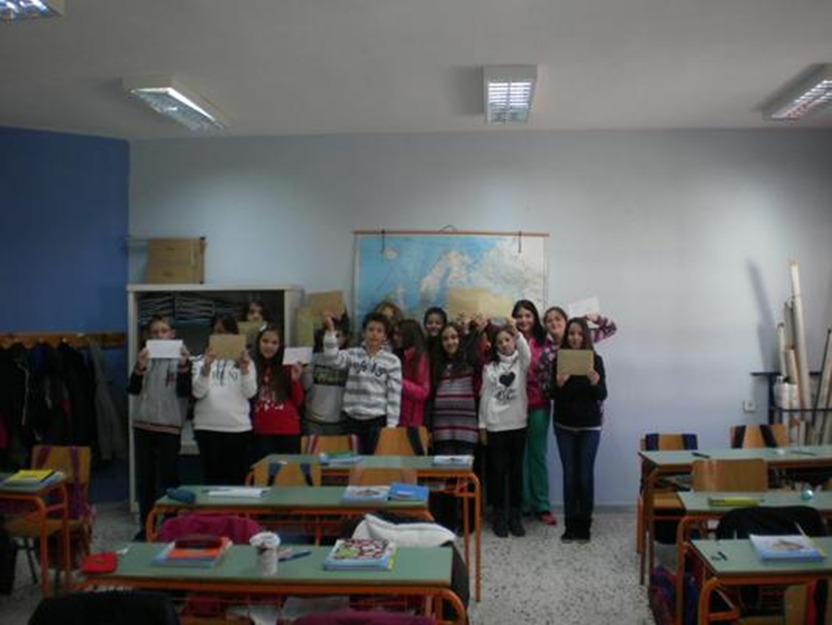